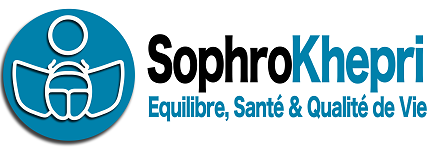 Centre SophroKhepri    Centre du Mieux-êtreSophrologie et Thérapies alternatives
Equilibre, Santé et Qualité de vie 
à l'école, au travail, en famille, à la retraite...

 Val de Marne – Nogent-sur-Marne

N.B.* Khépri : Venir à l'existence, Etre et Devenir"
Page 1
SophroKhepri
Juin 2015
Sommaire
1. Résumé de carrière et constat:
Résumé carrière
Constat et problématique

2. La Vision 

3. Spécificités du Centre:
Positionnement de SophroKhepri
Types d’accompagnement
Champs d’application
Les locaux

4. Concept et stratégie:
Le concept : une double approche
Qui sont les clients
Que cherchent les patients ?
Que cherchent les professionnels ?
L’offre B2B
Comment atteindre nos clients ?
5. Le marché
Concurrence indirecte
Evolution du marché
Niveau de connaissance de la sophrologie

6. Avancement du projet:
Où en est le projet ? 

7. Proposition pour les investisseurs:
Opération Crowdfunding
Comptes d’exploitation
Comptes de financement
Bilans prévisionnels

Annexes : 
Qu’est-ce-que la Sophrologie ?
Parcours complet de la dirigeante
SophroKhepri
Juin 2015
Page 2
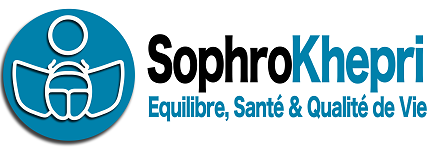 SophroKhépri
1. Résumé carrière& constat
SophroKhepri
Juin 2015
Page 3
1. Résumé de carrière
56 ans
Sophrologue, doublée d’une compétence commerciale (Ecole de commerce et Master en sophrologie, pratique thérapeutique liant le corps, les émotions, les flux énergétiques et le mental).
15 ans dans les R.H. en entreprise et 15 ans de conseil, coach et thérapeute.
Je marque, mes 30 ans d’expériences en créant le Centre du Mieux-être SophroKhepri, Centre de sophrologie et de thérapies brèves alternatives.
SophroKhepri
Juin 2015
Page 4
1. Constat et problématique
Je murie ce projet depuis 10 ans, quand j’ai eu moi-même des difficultés à trouver efficacement un thérapeute adapté. 

J’étais face à une offre dispersée, avec une multitude de spécialistes, souvent injoignables. 

Et quand, j’ai voulu m’installer à mon tour, il a été très difficile de trouver un cabinet partagé, au bon endroit et au bon prix.
SophroKhepri
Juin 2015
Page 5
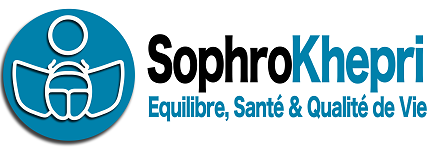 SophroKhépri
2. La Vision
SophroKhepri
Juin 2015
Page 6
2. La vision
Création d’un centre du mieux-être, parapsychologique, de sophrologie, de thérapies brèves.
Objectif : Aider les patients dans la prévention de leur santé, le maintien d'un certain équilibre et améliorer leur qualité de vie aussi bien à l'école, au travail, en famille que pour préparer leur retraite.  Ce centre a la particularité d’offrir une unité spécialisée enfants précoces et adultes surdoués en difficulté.
La vocation du centre est de développer :
L’activité des thérapeutes en mettant à leur disposition des espaces équipés qu’ils pourront utiliser à temps plein et à temps partagé, en leur proposant des services pour développer leur activité notamment en leur proposant du portage salarial.
La notoriété de pratiques de thérapie alternatives efficaces auprès des particuliers, des collaborateurs d’entreprises, aidants familiaux et autres professionnels de santé dans les domaines suivant : gestion du stress, chocs émotionnels, dépression, avec une unité spécialisée dans le diagnostic et l’accompagnement des enfants précoces et des adultes surdoués, etc...
L’accès aux soins : thérapies individuelles ou/et collectives en cabinet ou à distance avec prise en charge téléphonique (plateforme téléphonique, et accompagnement à distance via internet) + web conférences.
SophroKhepri
Juin 2015
Page 7
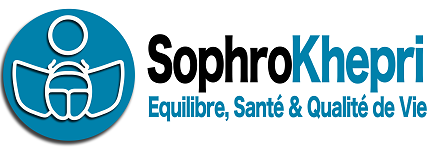 SophroKhépri
3. Spécificités du Centre
SophroKhepri
Juin 2015
Page 8
3. Spécificités du Centre
Positionnement 
Professionnel du mieux-être, "tenu" par un diplôme de sophrologue reconnu RNCP* Niveau II (Répertoire national des certifications professionnelles). La sophrologie a été créée en 1960 par le Dr Alfonso Caycedo, neuropsychiatre.
Choix de soins traitants de plus en plus remboursés par les mutuelles, sur le segment du paramédical, comme la sophrologie, ou l'ostéopathie,
Faire connaître des techniques efficaces visant à soulager des maux tant physiques que psychiques.

Types d’accompagnement
Accompagnement des enfants précoces en difficulté scolaires, TDA-H avec diagnostic préalable, et adultes surdoués en difficulté,
Haptonomie et accompagnement des mamans pendant les 3 mois après la naissance de leur bébé,
Sortie de burn out,
Souffrance et stress post-traumatique,
Cohérence cardiaque,
Soutien psychologique pour des traitements liés à des pathologies longues.
SophroKhepri
Juin 2015
Page 9
3. Champs d’intervention
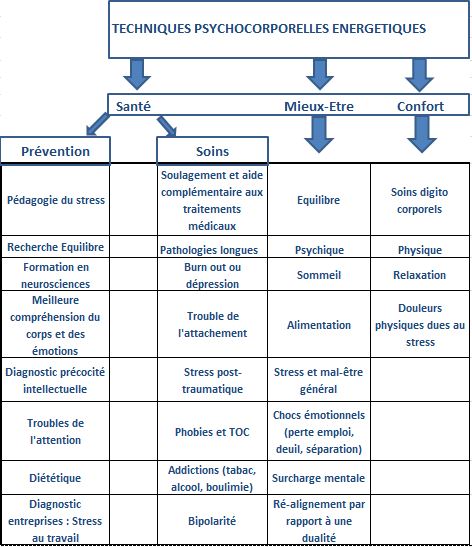 SophroKhepri
Juin 2015
Page 10
3. Situation des locaux
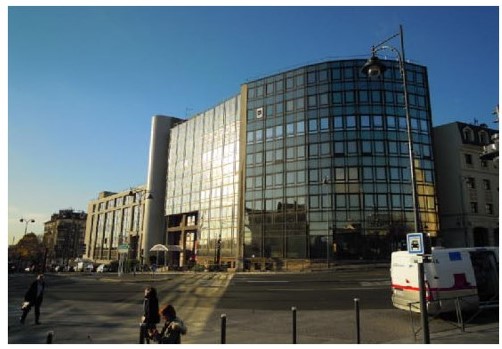 Les locaux se situent au 4ème étage d’un  
immeuble de bureaux très prisé de 
Nogent-sur-Marne  (94)

L’entrée est au 
188 grande rue Charles de Gaulle
Au pied du RER E de Nogent le Perreux
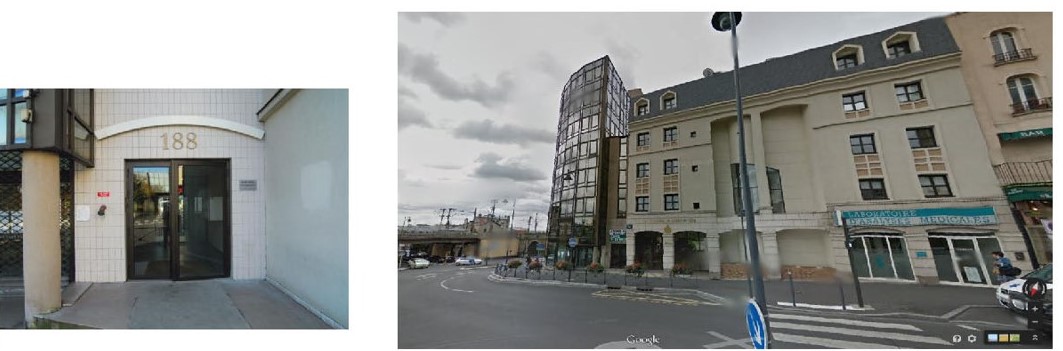 SophroKhepri
Juin 2015
Page 11
Agencement
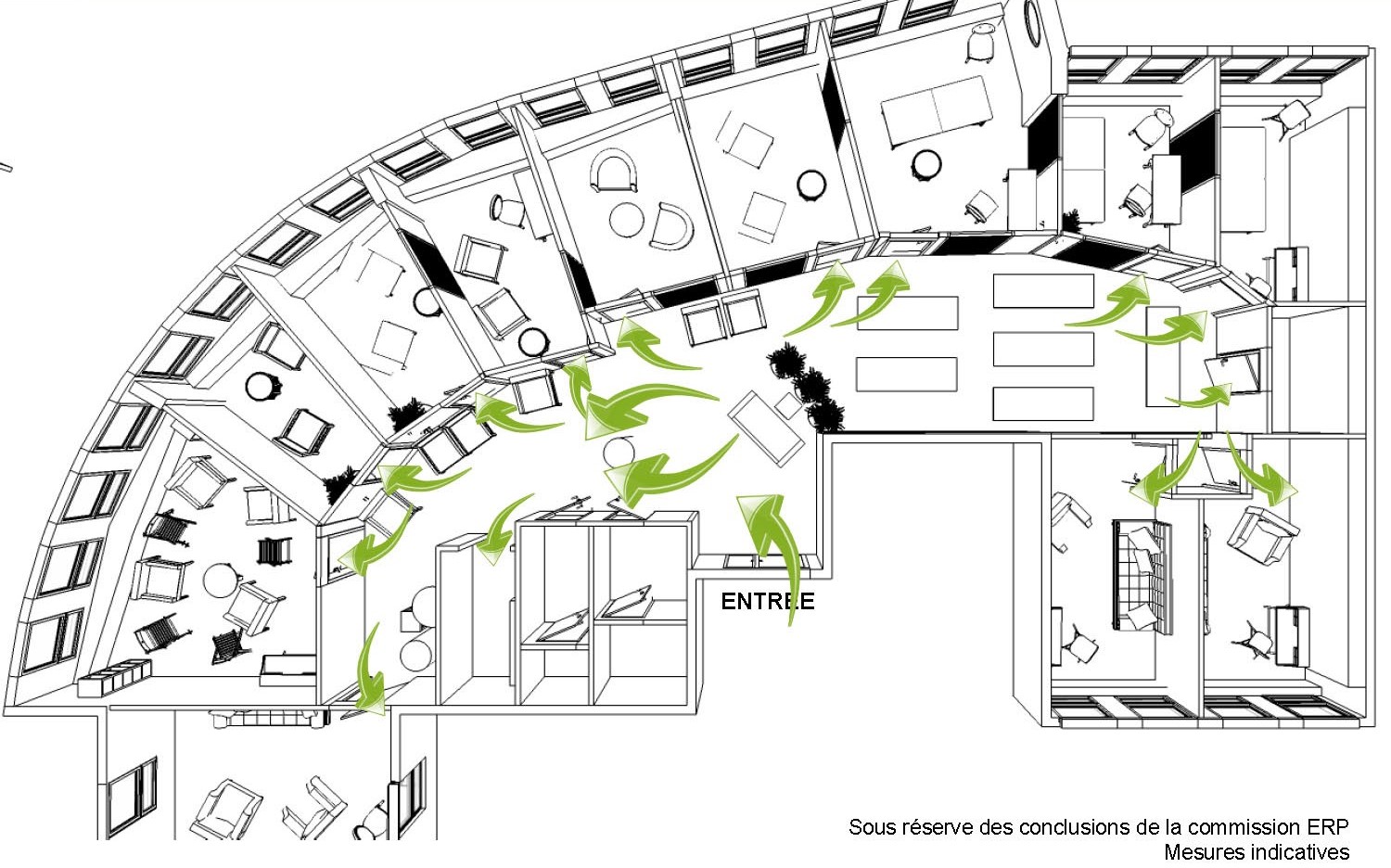 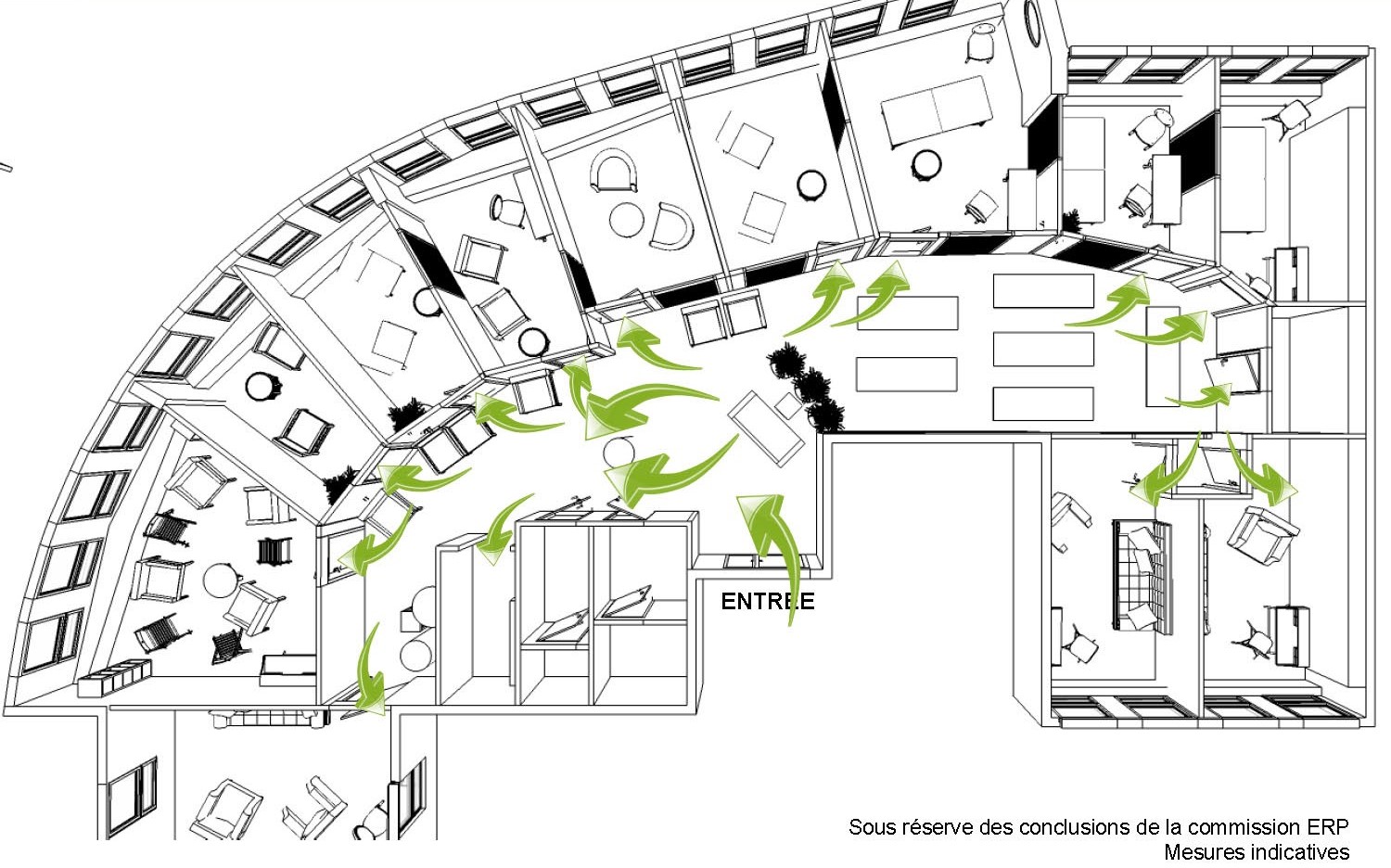 10 Cabines
2 salles de formation
1 salle d’attente
1 coin café
SophroKhepri
Juin 2015
Page 12
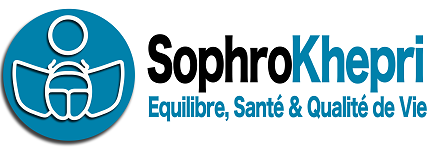 SophroKhépri
4. Concept et stratégie
SophroKhepri
Juin 2015
Page 13
4. Concept et stratégie
Le concept de SophroKhepri a 2 approches :

B2B en tant qu’apporteur d’affaires pour les thérapeutes, en favorisant leur installation,

B2C pour les patients en facilitant l’accès aux soins.
SophroKhepri
Juin 2015
Page 14
4. Qui sont nos clients ?
Centre SOPHROKHEPRI
B2C
Thérapeutes
B2B
Grand Public
Aromathérapeutes
Entreprises & PME
Professionnels de la santé
Diététiciens
Santé
Mieux-Etre
Haptonomistes
Ades soignants
Thérapie individuelle / Groupe
Méditation
Kinésiologues
Aidants familiaux
Orthophonistes
Infirmiers-ières
Ostéopathes
Praticiens EFT & Peat*
Formation 
Ateliers Découverte Interactifs
Ateliers 
Formation
Psychologue clinicien
etc…
Réflexologues
Sophrologues
Assistance Téléphonique
*Activation de l’Energie Primordiale de la transcendance (Thérapie dite de 4ème génération)
SophroKhepri
Juin 2015
Page 15
4. Que cherchent les patients?
Le bon praticien au bon moment et à toute heure:

Etre guidés sur les différents types de soins possibles,
De l'écoute, de la disponibilité, de la réactivité pour la prise en charges de leur rendez-vous en dehors des heures de bureau,
Des prises en charges à distance,

Tout cela grâce à notre plateforme téléphonique, notre site web et notre système de tenue d'agenda en ligne.
SophroKhepri
Juin 2015
Page 16
Que cherchent les professionnels ?
Ce que veulent les thérapeutes :
Des rendez-vous confirmés, se faire connaître
Un espace de travail souple et adapté au juste prix,
La simplicité de gestion grâce au portage salarial,

Les entreprises :
Une écoute pour leurs collaborateurs, 
Des solutions et diagnostic pour la prévention des risques psychosociaux.

Le personnel médical (aidants familiaux, infirmiers):
Des formations en développement personnel pour exercer son métier sans stress.
Les professionnels de santé : médecins généralistes et spécialistes
SophroKhepri
Juin 2015
Page 17
4. L'offre de services B2B
Pour les entreprises  La santé au travail 
Proposer un lieu confidentiel réservé pour leurs collaborateurs pour la gestion du stress avec prise en charge dans les locaux ou à distance.
Diagnostic et prévention du stress et du mal être au travail en entreprise.

Pour les professionnels de santé  Des formations pour les aidants familiaux, infirmiers, aides- soignants.
A la gestion du stress pour eux-mêmes et pour améliorer la relation avec leurs malades,
Apprendre à savoir préserver son équilibre psychique dans le cadre de la relation aidants – malades.
SophroKhepri
Juin 2015
Page 18
4. Comment atteindre nos clients
Centre SophroKhepri
Thérapeutes Partenaires
Grand Public
Soins thérapeutiques recommandés par
les professionnels de santé
Entreprises & PME
Professionnels de la santé
ECOLES
Santé
Mieux-Etre
Associations prof
CE
Ecoles
Vente Directe Mailing
Prescription médecins
DRH
Associations
CHCT
Médecins généralistes & spécialistes
Hôpitaux - Cliniques
Publicité
Conférences
Vente indirecte
Mailing
Centres rééducation
Animation Com
Réunions - Ecoles
Conférences
Hôpitaux - Cliniques
Visites grands comptes
Annuaires prof.
Maisons de retraite
Site web - Marketing viral - E-commerce
SophroKhepri
Juin 2015
Page 19
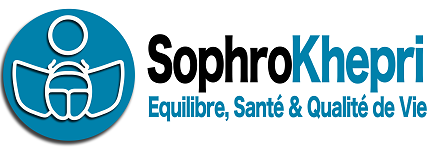 SophroKhépri
5. Le marché
SophroKhepri
Juin 2015
Page 20
5. Concurrence indirecte
Peauzedétente : positionnement massage
6 cabines, 5 ans d’ancienneté, Paris 11ème, 
Effectif : 2 salariés, CA 2013 : 500 000 € 
Positionnement : Mise à disposition de cabines, coaching des thérapeutes au commercial, services : site web et supports de communication.

Centre Sésame : 
6 cabines, création 2013, Paris 11ème (République) Effectif compris entre 1 et 2 salariés, CA 2013 : 48 800 €,
Positionnement : uniquement location de cabines

COGITOZ :
Centre spécialisé dans le diagnostic et l’accompagnement des enfants précoces, situé Paris, Charles De Gaulle Etoile et à Marseille. Mais pas de location de cabines.
SophroKhepri
Juin 2015
Page 21
5. Evolution du marché
Le marché des Médecines douces, du bien-être et de la relaxation dont fait partie la sophrologie représente 10 milliards d’euros en France et 50 milliards en Europe, face à un marché déstructuré, encore peu consolidé, avec des indépendants pas toujours entrepreneurs, donc une vraie opportunité pour tous ceux qui veulent s’implanter.
42 % des Français ont recours aux médecines parallèles, douces ou alternatives ; 
75 % ont déjà eu recours dans leur vie aux médecines douces (qu’il s’agisse d’acupuncture, d’hypnose ou de relaxation). Ces dernières prenant de plus en plus une place reconnue dans le parcours des futurs médecins viennent renforcer cette évolution. 
L’OMS (Organisation Mondiale de la Santé) favorise depuis peu l’intégration des médecines non conventionnelles dans les systèmes de santé publique (cf. rapport de l’OMS de 2002).
La recherche du bien-être et de l’harmonie représente une forte tendance sociétale :
2 raisons principales à cela : le vieillissement de la population et le stress véritable fléau du monde occidental. (Etude de l’APCE faite en 2008)
Au carrefour de la psychologie, de la science et de la philosophie, de nombreuses approches globales du corps et de l’esprit font une percée en Occident (et plus particulièrement en France qui comble son retard).
SophroKhepri
Juin 2015
Page 22
5. Niveau de connaissance de la sophrologie (sondage effectué par la Société Française de sophrologie)
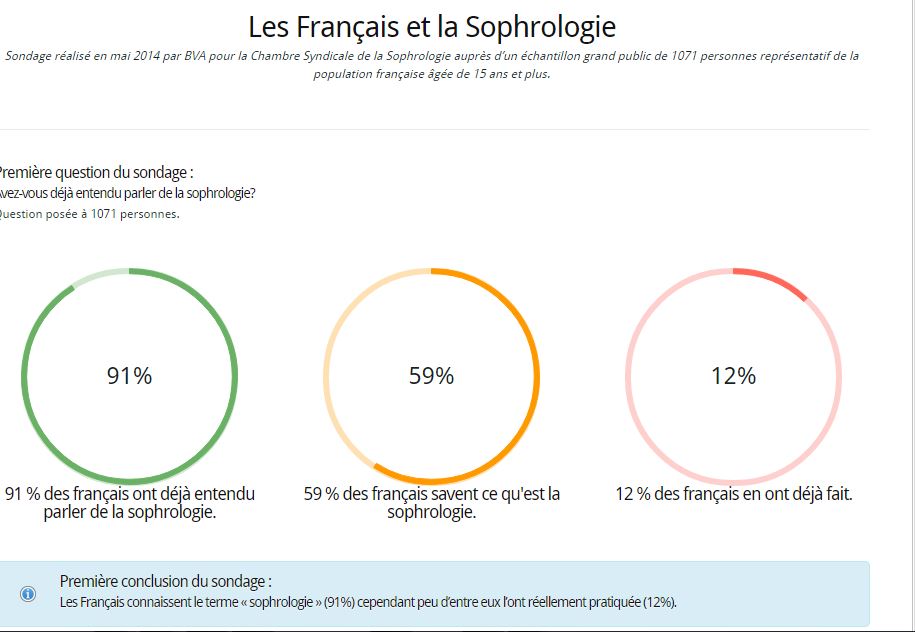 SophroKhepri
Juin 2015
Page 23
5. Niveau de connaissance de la sophrologie (sondage effectué par la Société Française de sophrologie)
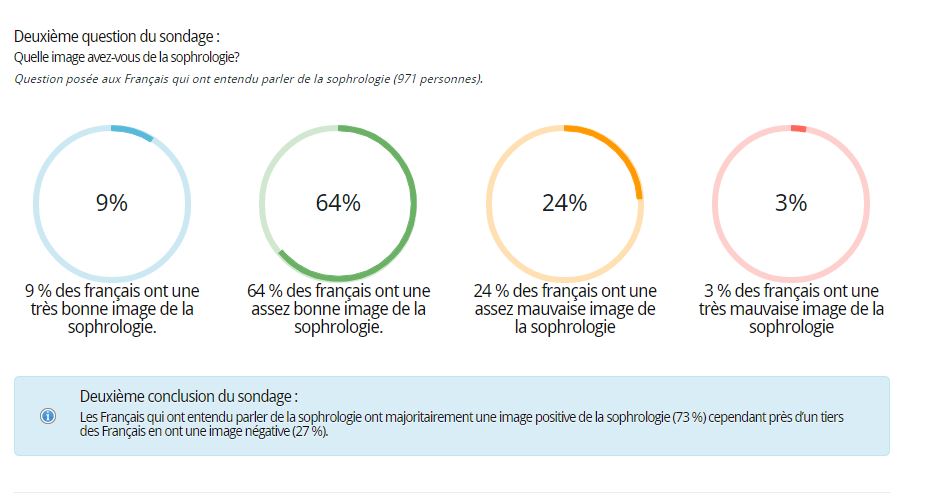 SophroKhepri
Juin 2015
Page 24
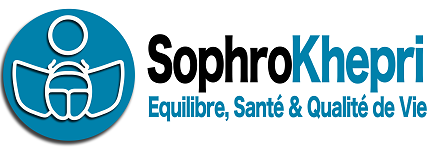 SophroKhépri
6. Avancement du projet
SophroKhepri
Juin 2015
Page 25
6. Avancement du projet
Avril 2015, ouverture du Centre SophroKhepri, situé au pied du RER E de Nogent le Perreux à Nogent-sur-Marne

180m2, 12 salles de consultations, 2 salles de formation

Le bail est signé, nous sommes en phase d’anticipation commerciale, les travaux d’aménagement sont prévus en mars

J’ai, personnellement, investi 35 000 € dans ce projet
SophroKhepri
Juin 2015
Page 26
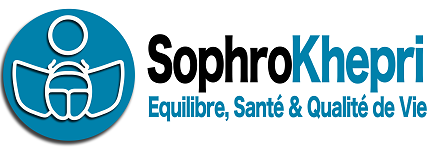 SophroKhépri
7. Proposition pour les investisseurs
SophroKhepri
Juin 2015
Page 27
7. Business Plan
Comptes d’exploitation 
Détails des charges
Détails des investissements
Bilans
BFR
Plans de trésorerie
SophroKhepri
Juin 2015
Page 28
7. Contruction du CA - Ventes
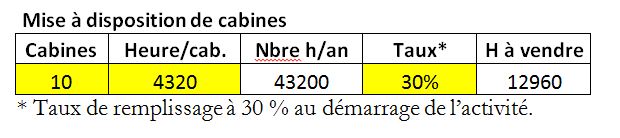 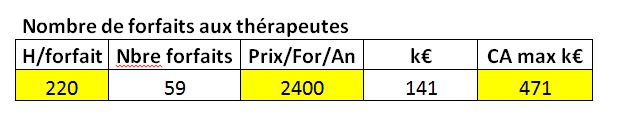 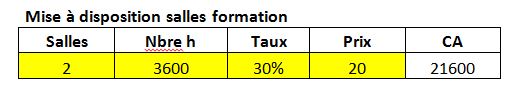 SophroKhepri
Juin 2015
Page 29
7. Comptes d’exploitation
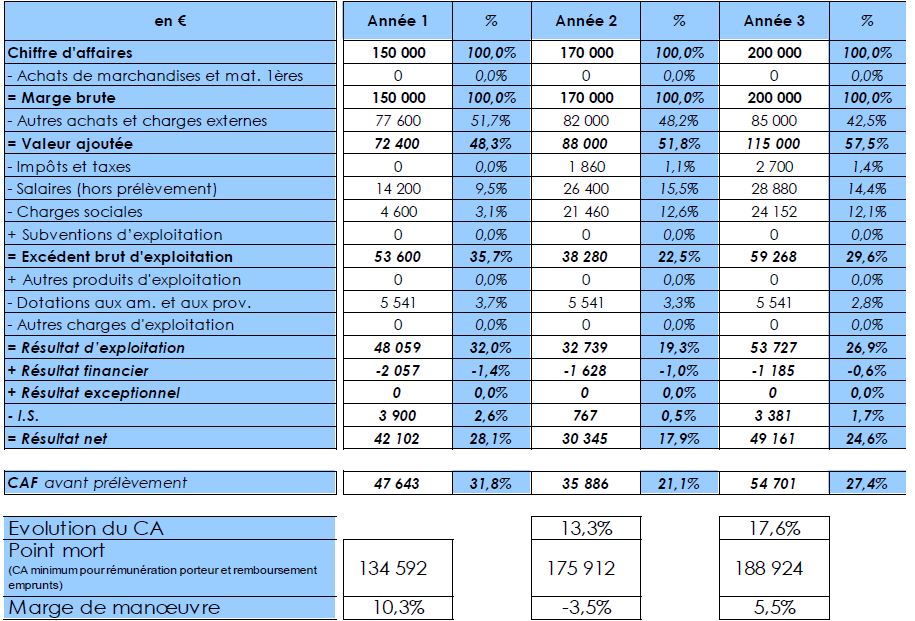 SophroKhepri
Juin 2015
Page 30
7. Détails des charges
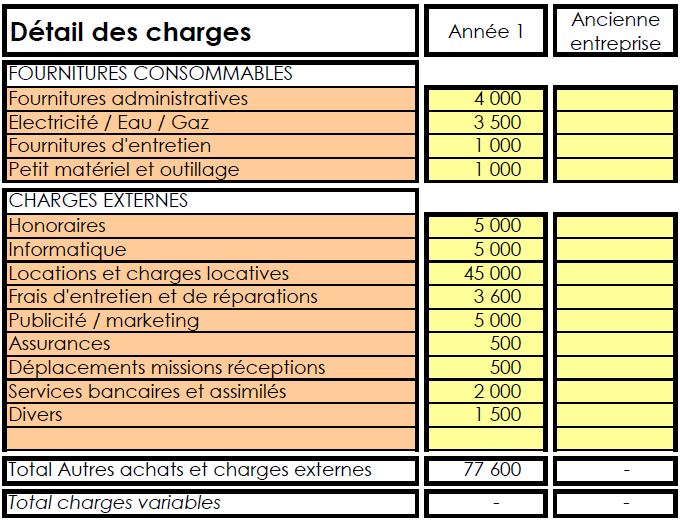 SophroKhepri
Juin 2015
Page 31
7. Détail des investissements
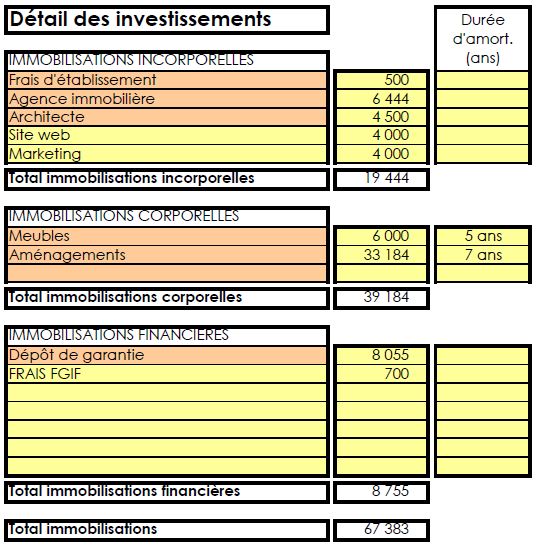 SophroKhepri
Juin 2015
Page 32
7. Bilans
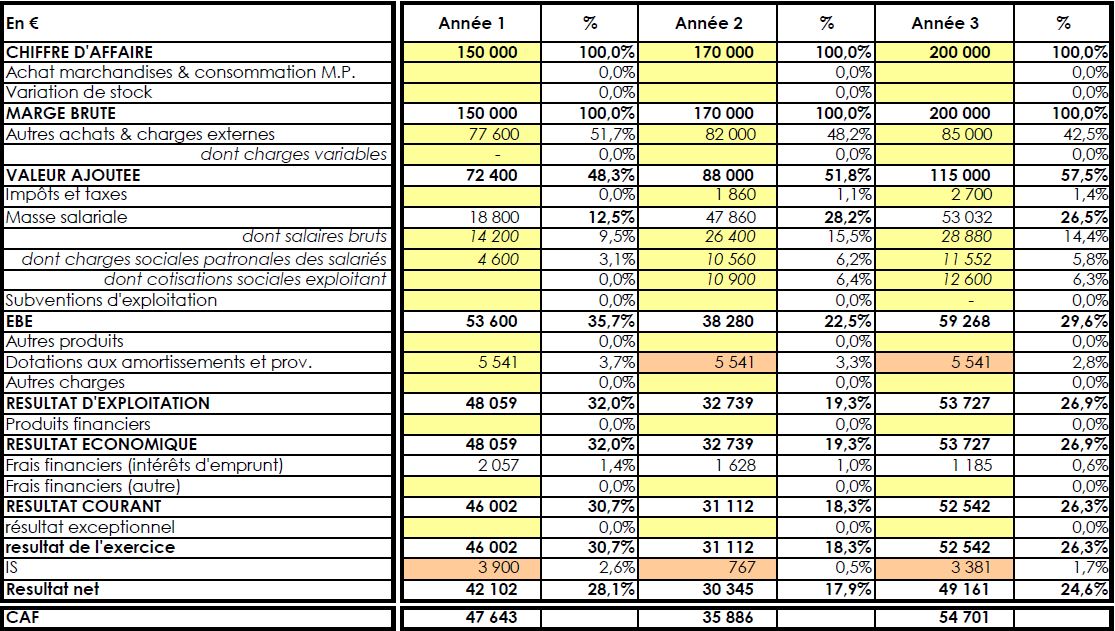 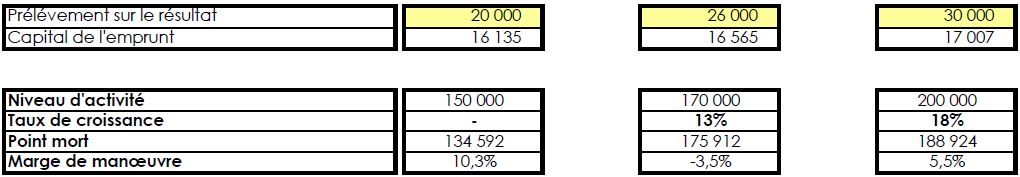 7. BFR
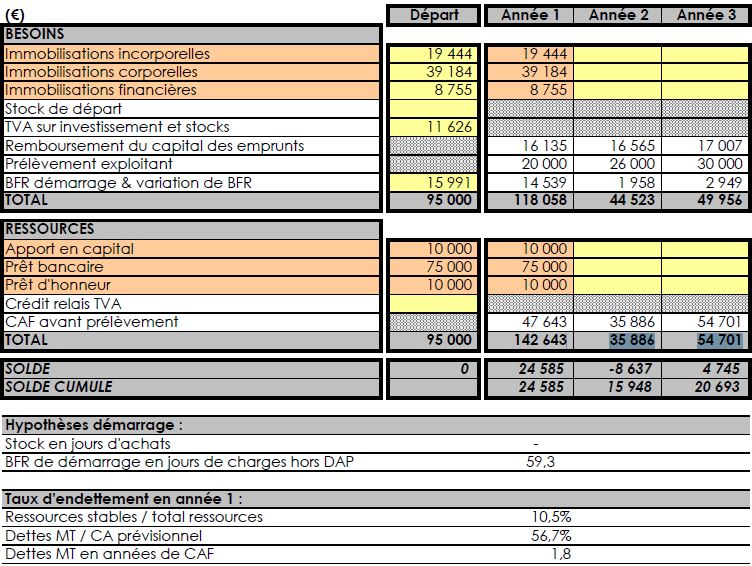 SophroKhepri
Juin 2015
Page 34
7. Plan de trésorerie
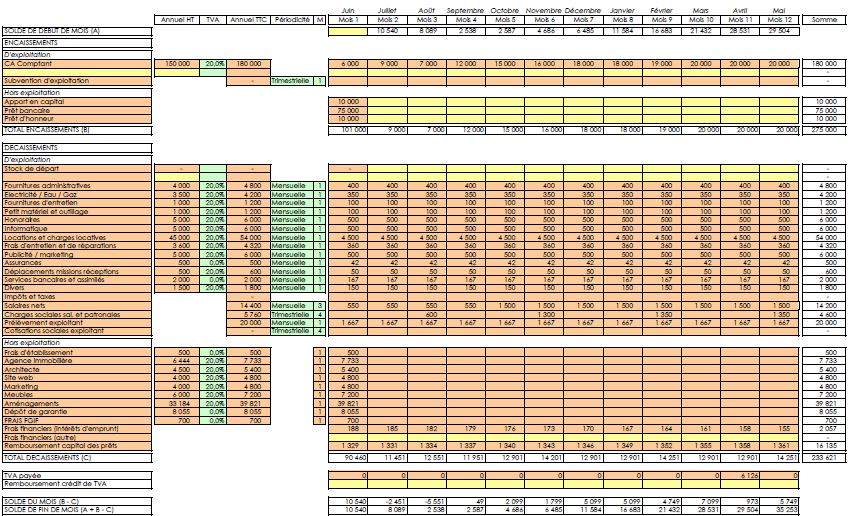 ANNEXES :
Qu’est ce que la sophrologie ?
Parcours de la dirigeante
SophroKhepri
Juin 2015
Page 36
Qu’est-ce que la sophrologie ?
La sophrologie rentre dans la catégorie des techniques de relaxation, des thérapies énergétiques et des psychothérapies. 
En effet, au-delà de la relaxation la sophrologie est aussi une pratique psycho-corporelle énergétique liant le corps, les émotions, les flux énergétiques et le mental en s’appuyant sur des techniques respiratoires issues du yoga, des techniques de visualisation et de l’expansion de la conscience.
Elle se pratique en état de conscience modifiée, (ou état hypnotique pour les hypnologues). Les protocoles sont très proches, parfois identiques à l’hypnose car le Dr A. Caycedo s’est inspiré de la Méthode ericksonienne. 
Le programme des cours de sophrologie intègre la Méthode Vittoz, la sophrogénéalogie, la parentalité.
SophroKhepri
Juin 2015
Page 37
Parcours de la Dirigeante
Dirigeante depuis 2000
Motivation : le goût d’entreprendre et l’envie de valoriser 30 ans d'expérience et de connaissances acquises au service de l'accompagnement de l'humain.
Sophrologue thérapeute liant le corps, les émotions, les flux énergétiques et le mental,
Possède une forte culture entrepreneuriale, 
A réalisé la moitié de sa carrière en entreprise et l'autre moitié en freelance en tant que consultante, coach et thérapeute.
Prévention secondaire des risques psychosociaux :
Conférences, sensibilisation et formation à la prévention et à la gestion du stress
Prévention tertiaire :
Animation de groupe de parole, écoute et accompagnement de cadres en repositionnement professionnel,
Ingénierie pédagogique et de formation :
Analyse des besoins, propositions de contenus en gestion du stress,
Conception de prestation et outils sur-mesure, animation, évaluation,
Prévention et gestion des risques psychosociaux, accompagnement des collaborateurs en difficultés, management, communication participative.
SophroKhepri
Juin 2015
Page 38
Résumé de carrière
Mon positionnement relève aussi bien des fonctions Ressources Humaines, que de Prévention des risques au sens large en entreprises. J’interviens comme sophrologue thérapeute pour les particuliers et en entreprise sur la santé au travail, pour la prévention des risques psycho-sociaux, tant sur le volet collectif (accompagnement du changement) qu’individuel (gestion du stress, burn out, gestion de conflit…).

PARCOURS PROFESSIONNEL :
J’ai une expérience d’une quinzaine d’années en Ressources Humaines au sein de grands groupes en tant que Responsable des Ressources humaines et coach interne, (Hewlett-packard et Etam prêt à porter)
Depuis 2000, j’interviens, en tant que Consultante, Coach et thérapeute. J'ai eu des missions d'optimisation des ressources humaines dans un contexte de cession-acquisition et levée de fonds, ou de stratégie de développement des PME en intégrant les enjeux de l'entreprise.
SophroKhepri
Juin 2015
Page 39
Formation
FORMATIONS : 
Diplôme d'Ecole de Commerce (Sup de Co Grenoble), promo 1991,
Dialogue Intérieur selon Hal et Sidra Stone, technique de thérapie brève et de coaching  (2002)
Forum Ouvert (OST : Open Space Technology)  Communication participative & collaborative, (2011)
Sophrologue de l'ESSA (diplôme RNCP Répertoire National des Certifications Professionnelles), et maître praticien depuis avril 2014,
Mémoire de master en sophrologie : La sophrologie au cœur d'un processus  de transformation en entreprise.
Mémoire de cycle de praticien  cas pratique en entreprise : Sophrologie et cohésion d'équipe dans une PME familiale, "Construire ensemble l'organisation de l'Equipe BETEN France de demain". 
Praticienne méthodes de thérapie brève EFT (Emotional Freedom Technique) Stress et Gestion des émotions, (2013),
Praticienne en Analyse Neuro-Cognitive et Comportementale, spécialiste du stress (ANC par le Dr Jacques Frandin), Mars 2014.
SophroKhepri
Juin 2015
Page 40
Merci de votre attention.
www.sophroKhepri.fr
SophroKhepri
Juin 2015
Page 41